Первые Республиканские Онегинские чтения
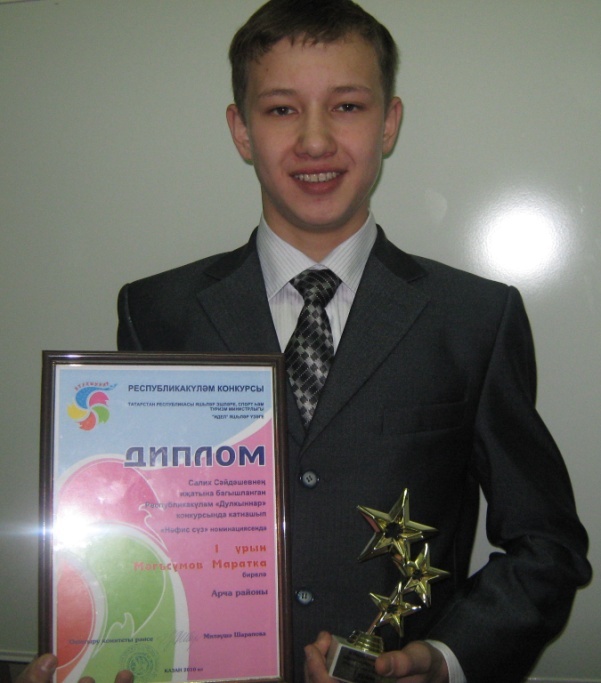 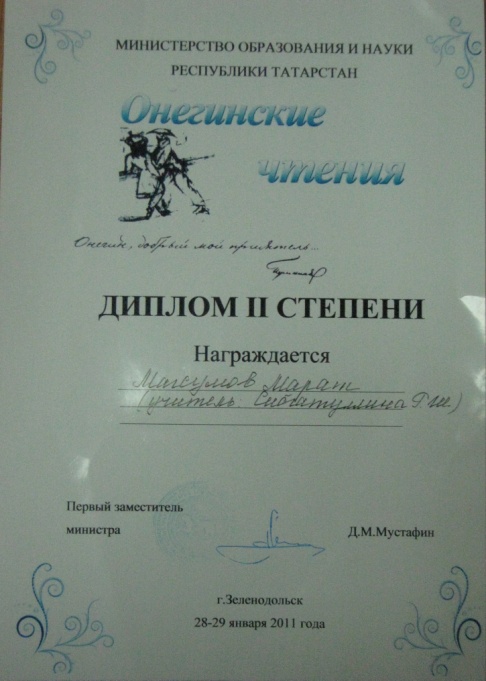 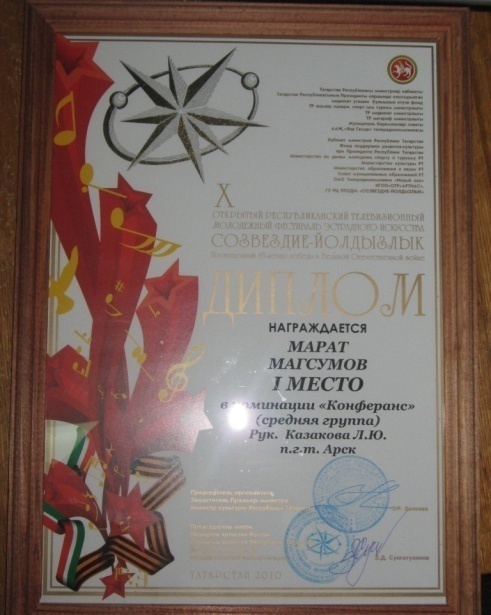 Магсумов Марат
 ученик 9А класса муниципального общеобразовательного учреждения – Арской гимназии №5
Республиканский конкурс  школьных сочинений 
«Я, ты, он, она – вместе целая страна»




»
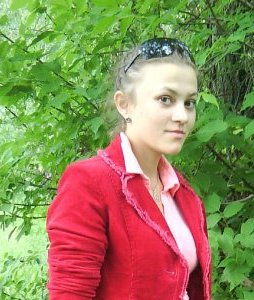 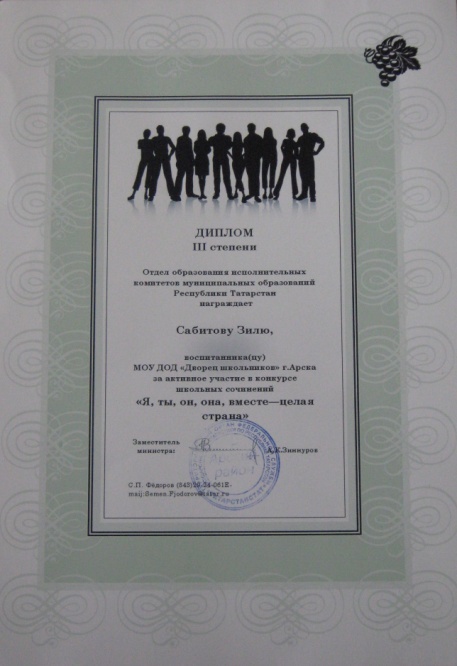 Сабитова Зиля
 ученица 9Г класса
 муниципального общеобразовательного учреждения – Арской гимназии №5 Арского муниципального района РТ



»